Our college
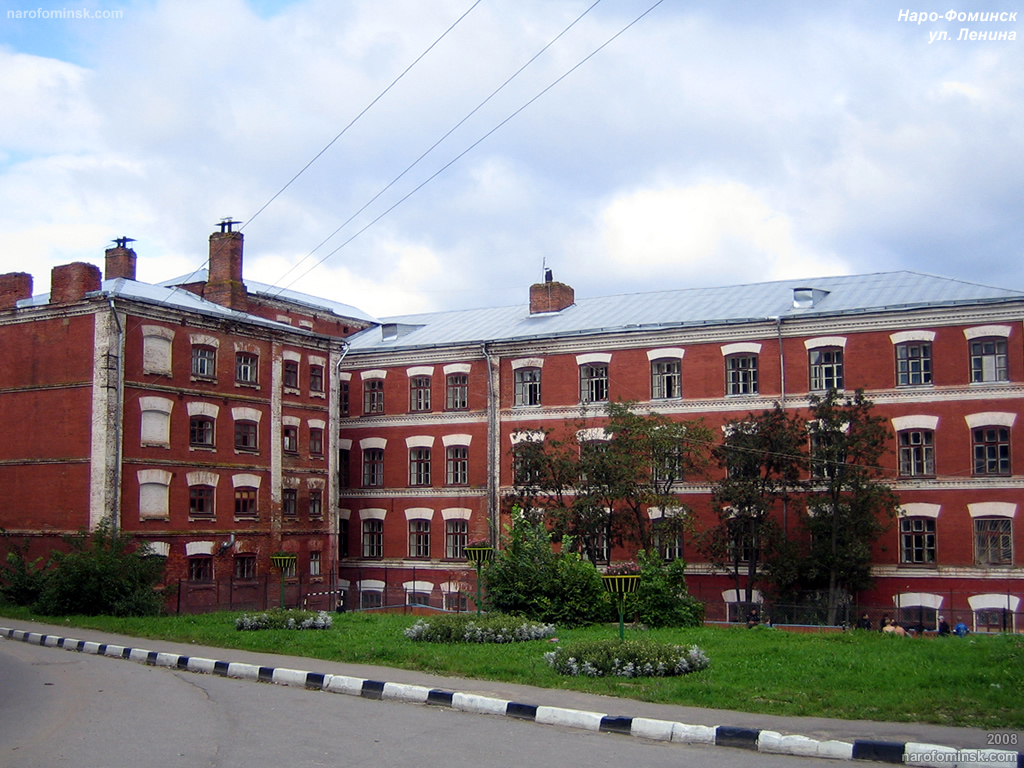 In front of the college we can see a block of flats
There are workshops and a gym on the ground floor
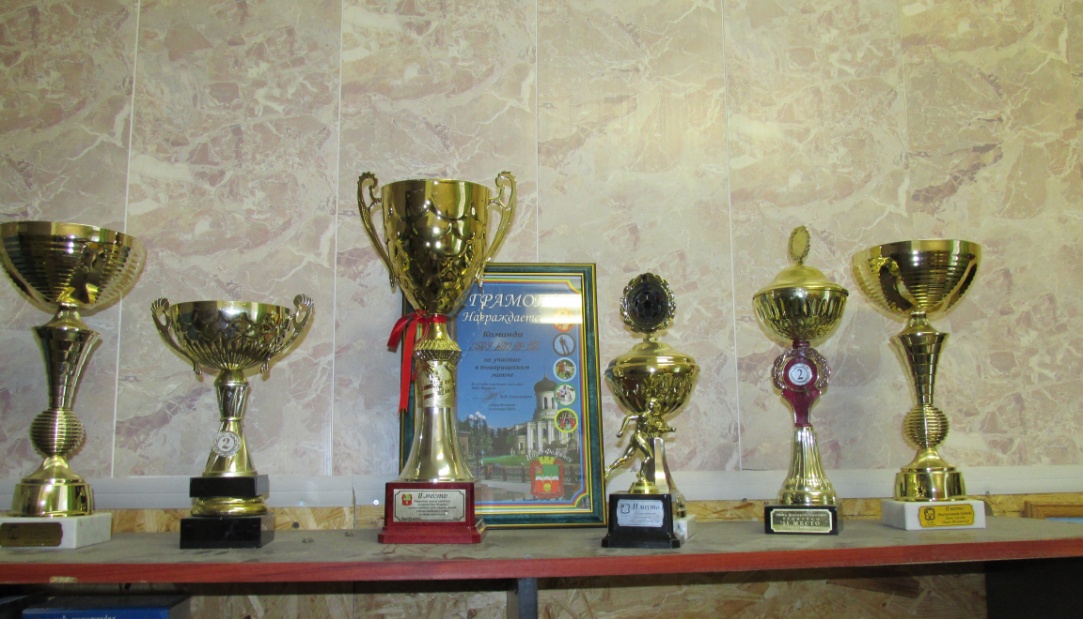 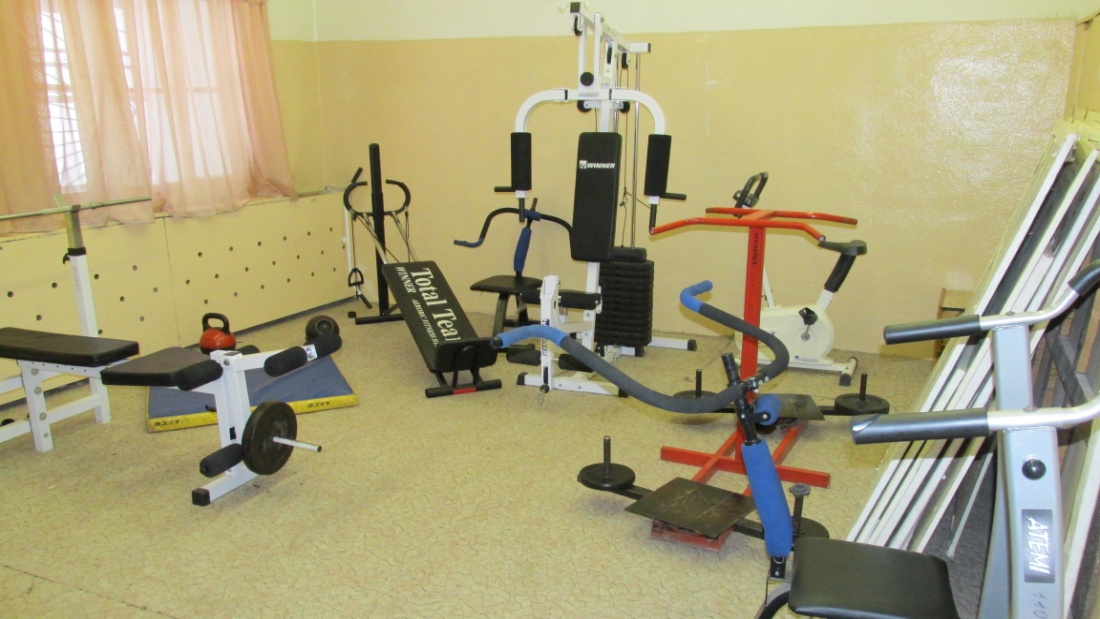 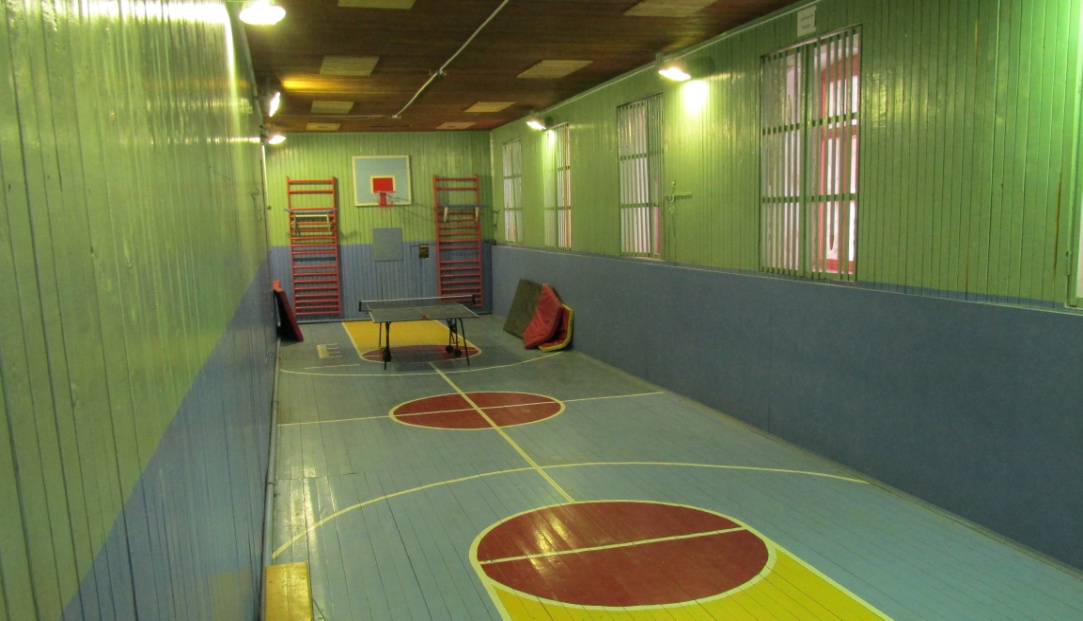 There is a canteen and a library on the first floor
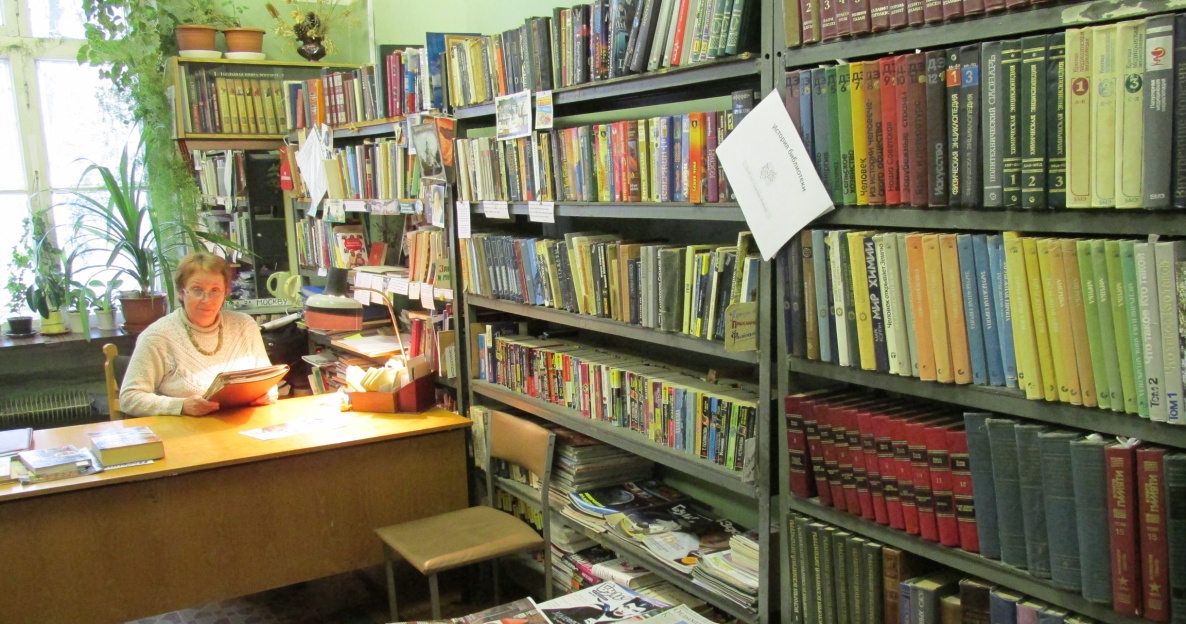 When we enter the classrooms we can see many pots with plants
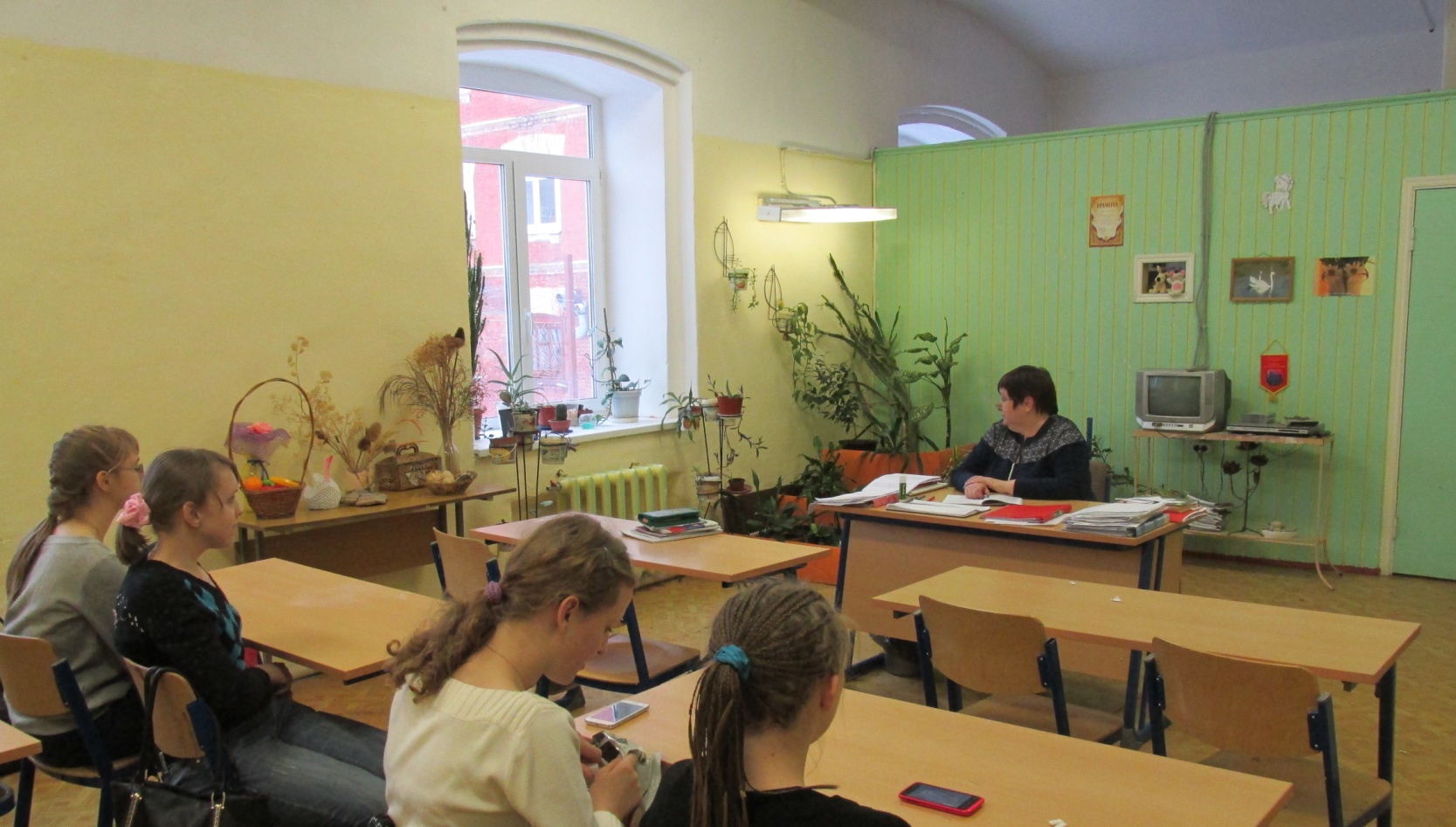 Our students try to take good care of them
I think our college is a good educational institution
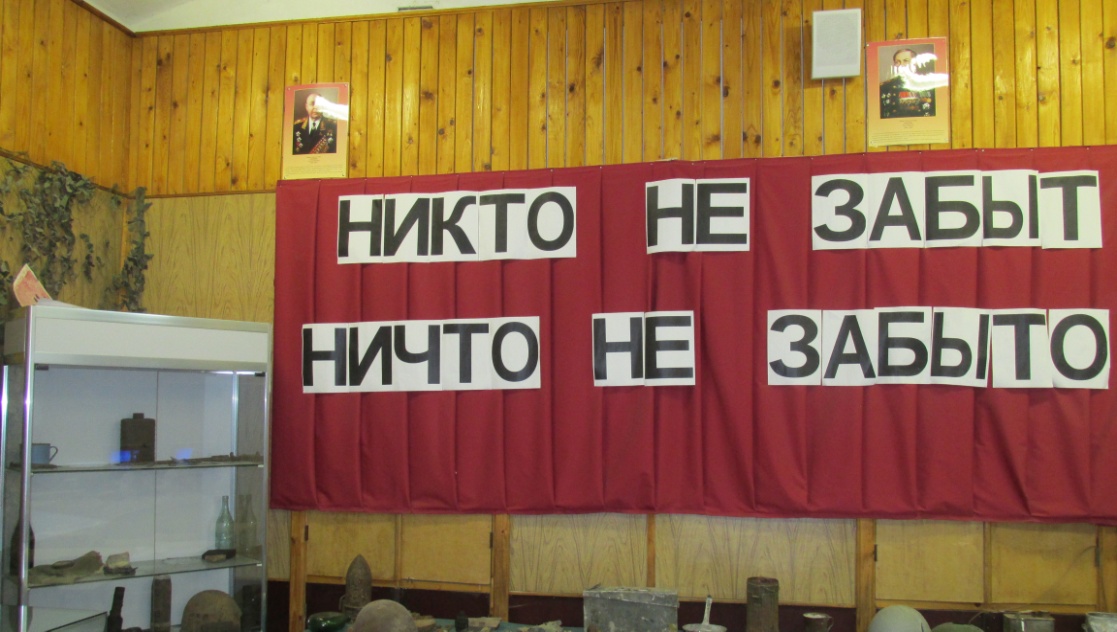